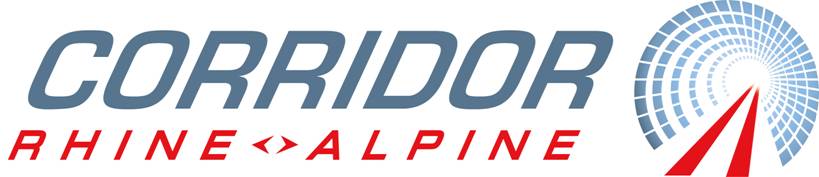 The RFC Network User Satisfaction Survey 2021Report for RFC RALP
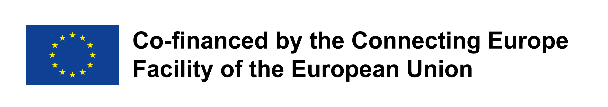 1
Study Design
RFC USER SATISFACTION SURVEY 2021
CONTENT
2
Satisfaction with the RFC RALP
3
Sample Description
4
Summary
15 March 2022
2
01 STUDY DESIGN
HOW THE SURVEY WAS SET UP
STUDY DESIGN
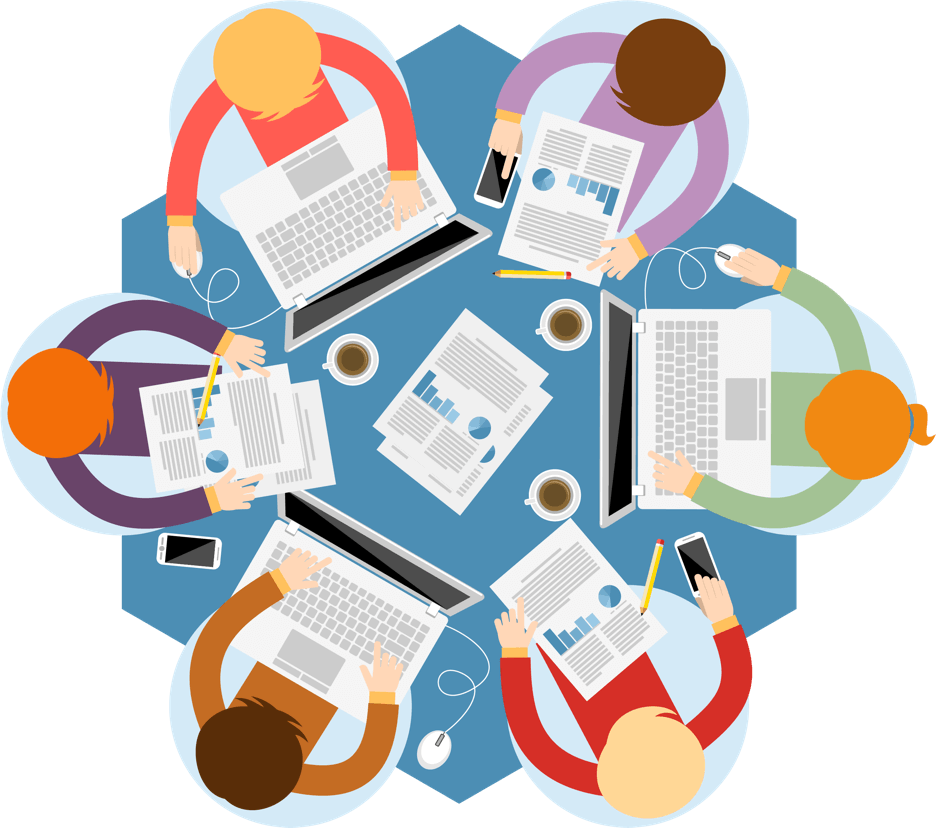 11 respondents II 15 evaluations*
Computer Aided Web Interviews (using the online tool Survio)
Contacts (e-mail address) delivered by RFCs
61 invitations sent
Field Phase: 26th August to 8th October 2021


* One respondent is counted multiple times if his/her organisation uses multiple corridors.
SATISFACTION & PARTICIPATION
15
Port authority
evaluations
93%
This is an 7% increase compared to the previous year (14 evaluations in 2020).
positive feedback
Terminal operator
Railway Undertaking (RU)
Customer satisfaction
11
Non-RU applicant
2020
participants
Port authority
This is constant compared to the previous year (11 participants in 2020).
Railway Undertaking (RU)
Terminal operator
*Answers given were very satisfied, satisfied and slightly satisfied. This is constant compared to the previous year.
Non-RU applicant
RESPONSE RATE
Number of responses 2020 vs. 2021
Compared to the previous year
Invitations vs. Evaluations ratio
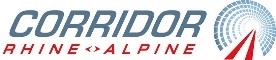 SUMMARY – WISH FOR IMPROVEMENT
All respondents
FOCUS TOPICS
Focus topics chosen
Answered by: RUs/non-RUs, Terminals/Ports
Different sample sizes on every topic, there
LESS URGENT
EXECUTIVE SUMMARY
02 SATISFACTION WITH THE RFC RALP
INTRODUCTION
The RFC USS 2021 is based on the relaunched version from 2020 which was optimized to better suit the needs of the invitees and the RFC Network.Only the annual and RFC-specific questions were changed to be up to date focusing on current topics.To stay comparable to the past surveys, the general questions covered the same topics. 



Though this new survey does focus on concrete proposals for improvement.The participant could answer each topic with ‘generally satisfied’ or/and would appreciate improvement in … (select certain concrete measures).Also, in the survey each topic offered the opportunity to give an open answer under ‘other’. Therefor the participants were able to communicate their opinion even better to the RFC Network.The percentage indicates what percentage of participants think that topic needs improvement.
*RFC Rhine Danube participated for the first time in the RFC USS.
SATISFACTION WITH RFC RALP
Overall, how satisfied are you as a user of the RFC? 
Answered by: RUs/non-RUs, Terminals/Ports
sample size = 15
93%
7%
Generally satisfied
Decrease of satisfaction
*Answers given were very satisfied, satisfied and slightly satisfied.
WISH FOR IMPROVEMENT IN INFRASTRUCTURE
Priority areas
Which topics related to RFC Infrastructure are the priority areas for improvement according to your opinion?
Answered by: RUs/non-RUs, Terminals/Ports
sample size = 15
Focus on
13%
1 Infrastructure parameters

2 Measures to improve 
infrastructure standards
Generally satisfied
This is a 6% increase in 
satisfaction compared to last year.
Sample size 2020: 14
OTHER COMMENTS:
RFC RALP:
Interoperability border crossings / infra standards + availability on re-routings / proactive coordination, information, consultation on TCRs
Arrangements of incoming/outgoing train services of the RFC with the neighboring IM (NE).
Work on contingency routing and capacity
Reliability and flexibility
WISH FOR IMPROVEMENT IN TCR
Priority areas
Which areas of the coordination of planned temporary capacity restrictions (TCR) on the RFC are the priority areas for improvement according to your opinion? 
Answered by: RUs/non-RUs, Terminals/Ports
sample size = 15
Focus on
7%
1 Involvement of customers

2 Time-table of alternative offers

3 Quality of alternative offers
Generally satisfied
This is a 14% decrease in 
satisfaction compared to last year.
Sample size 2020: 14
OTHER COMMENTS:
RFC RALP:
implementation of annex VII with regard to mandatory consultation of RU / definition of RFC role within the Annex VII process
cross RFC coordination Emm/Venlo - Aachen together with Essen/Visé (3 countries)
We are not involved in these processes as a neighbor IM.
INVOLVEMENT IN CAPACITY REQUESTS VIA THE C-OSS
COMMENTS
..... .. ......... ........ ............ ...
78%
. . .
Yes
Reasons for not ordering                                 via the C-OSS:
Compared to the past year it has been constant.
…
Were you involved in a request for corridor capacity via the C-OSS as a leading or participating applicant/RU?
Answered by: RUs/non-RUs
sample size = 9
WISH FOR IMPROVEMENT IN RFC COMMERCIAL OFFER
Priority areas
In the current RFC commercial offer, which are the priority areas for improvement according to your opinion?
Answered by: RUs/non-RUs
sample size = 7 (78% of 9)
Focus on
43%
Parameters
Protection of PaPs from TCRs
Generally satisfied
This is an 32% increase in 
satisfaction compared to last year.
Sample size 2020: 9
OTHER COMMENTS:
RFC RALP:
For orders for TT 2022, we had troubles with some border points in PCS: please be so kind to refresh them for the TT 2023.
WISH FOR IMPROVEMENT IN TPM
Priority areas
Which aspects of the Train Performance Management (TPM) activities are the priority areas for improvement according to your opinion?
Answered by: RUs/non-RUs, Terminals/Ports
sample size = 15
Focus on
13%
1 Efficiency of measures taken
   to improve punctuality2 RU/terminal improvement
Generally satisfied
This is a 1% decrease in 
satisfaction compared to last year.
Sample size 2020: 14
OTHER COMMENTS:
RFC RALP:
RU involvement preferable on RFC level instead of bilateral working groups as only this could lead to concrete measures
WISH FOR IMPROVEMENT IN ICM
Priority areas
Regarding the implementation of the process outlined in the International Contingency Management (ICM) handbook which are the priority areas for improvement according to your opinion? 
Answered by: RUs/non-RUs
sample size = 9
Focus on
22%
1 Quality and usability of   re-routing scenarios
Generally satisfied
This is a 22% increase in 
satisfaction compared to last year.
Sample size 2020: 9
OTHER COMMENTS:
RFC RALP:
Further work on RU-ICM-handbook and merge into a sector handbook
WISH FOR IMPROVEMENT IN RU/TERMINAL ADVISORY GROUP
Priority areas
Which aspects of the RU Advisory Group/Terminal Advisory Group (RAG/TAG) are the priority areas for improvement according to your opinion?
Answered by: RUs/non-RUs, Terminals/Ports
sample size = 15
no commenting in 2020
Focus on
31%
1 consideration of AG’s opinion   In the ExB

2 consideration of AG’s opinion   In the MB

3 RAG/TAG meetings useful
Generally satisfied
This is a 5% decrease in 
satisfaction compared to last year.
Sample size 2020: 14
OTHER COMMENTS:
RFC RALP:
After the meetings, we need more feedbacks to understand if our requests will evolve into a good phase.
COMPANY PARTICIPATION IN RAG TAG MEETINGS
60%
Yes
Does your company regularly attend RAG/TAG meetings?
Answered by: RUs/non-RUs , Terminals/Ports 
sample size = 15
Compared to the past year it has been a 33% decrease.
WISH FOR IMPROVEMENT IN COMMUNICATION SERVICES
Priority areas
Which of the following statements on the communication services of the RFC are the priority areas for improvement according to your opinion?
Answered by: RUs/non-RUs, Terminals/Ports
sample size = 15
Focus on
20%
1 information on RFC website

2 information provided on CIP
Generally satisfied
not asked in 2020
This is a 9% decrease in 
satisfaction compared to last year.
Sample size 2020: 14
OTHER COMMENTS:
RFC RALP:
TCR Tool (2x)
WISH FOR IMPROVEMENT IN CIP
Current topic 1: Customer Information Platform (CIP)
Current topic 1: Which aspects of the Customer Information Platform (CIP) services are the priority areas for improvement according to your opinion?
Answered by: RUs/non-RUs, ports and terminals
sample size = 15
Focus on
33%
not asked in 2020
1 information documents

2 interactive map

3 route planning
Generally satisfied
This is a 9% increase in 
satisfaction compared to last year.
Sample size 2020: 14
OTHER COMMENTS:
RFC RALP:
Completeness reliability data
Filling gaps where info available on request 
Info on available capacity designed PaPs 
route compatibility check
Multiple answers were allowed for this question.
CAPACITY BOTTLENECKS ALONG THE RFC - A
Current topic 2: asked to RUs/Non-RUs
Does your company face capacity bottlenecks along the RFC (e.g. on lines / in nodes / in terminals / on borders)? 
Answered by: RUs/non-RUs
sample size = 9
not asked in 2020
OTHER, COMMENTS

See several concrete problems listed on following slides.
not asked in 2020
78%
Generally satisfied,
no problems
not asked in 2020
OTHER COMMENTS:
SLIGHT PROBLEMS:
harmonisation border / transit times
Length restriction in Venlo for trains which are changing direction (max. 650m instead of 690m). Due to this fact we have two unprofitable traffics...
Basel is often full...
Marshalling capacity in Chiasso reaching the limit

SEVERE PROBLEMS:
Italy: too much reserved capacity for maintenance (IPO). Main bottlenecks: Chiasso - Milano and Domo - Novara via Borgomanero
Capacity + parameters Kaldenkirchen-Venlo, capacity + parameters Southern rhine valley, Chiasso - Milano, Domo - Borgomanero - Novara, Milano node
Basel
CAPACITY BOTTLENECKS ALONG THE RFC - B
Current topic 2: asked to ports and terminals
Does your company face capacity bottlenecks on lines / handover stations leading to terminals and ports? 
Answered by: ports and terminals
sample size = 6
not asked in 2020
OTHER, COMMENTS

See several concrete problems listed on following slides.
not asked in 2020
33%
Generally satisfied,
no problems
not asked in 2020
OTHER COMMENTS:
SLIGHT PROBLEMS:
On handover stations for dangerous goods due to permit issues
bundle capacity (capacity management in bundles)
Terzo Valico dei Giovi, Pavia/Milano rail line, shunting yards in the port
SEVERE PROBLEMS:
Active capacity management of handover stations and coordination with port operations missing

ADDITIONAL COMMENTS:
More active role required for IM in coordination of logistics processes
04 SUMMARY
SUMMARY – SATISFACTION RATING
All respondents
General satisfaction
This question was not asked in all topics of the survey
Answered by: RUs/non-RUs, Terminals/Ports
Different sample sizes on every topic
SUMMARY – TOP 10 FOCUS TOPICS
All respondents
most wish for improvement
The lowest 10 topics of the survey which the participants had the most wish for improvement.They were least satisfied with these 10 topics and the RFCs will focus on improving those.
Answered by: RUs/non-RUs, Terminals/Ports
Different sample sizes on every topic, there
less wish for improvement
03 SAMPLE DESCRIPTION
SAMPLE DESCRIPTION
Target group
“To which of the following type of target groups does your company belong?"
sample size = 14; 15;
One respondent is counted multiple times if his/her organization uses multiple corridors